Новогодний сувенир в бокале
Выполнила: ученица 8 «б» кл.
          Богатова Елена
               МБОУ «Школа №41»
                ФИО руководителя:
             Рябчун Татьяна Юрьевна
       2018год
Материалы
Пенопласт в форме шара 
Цветы искусственные, шишки(декор)
Маленькая игрушка
Мишура(новогодняя)
Супер-клей 
Картон
Бокал
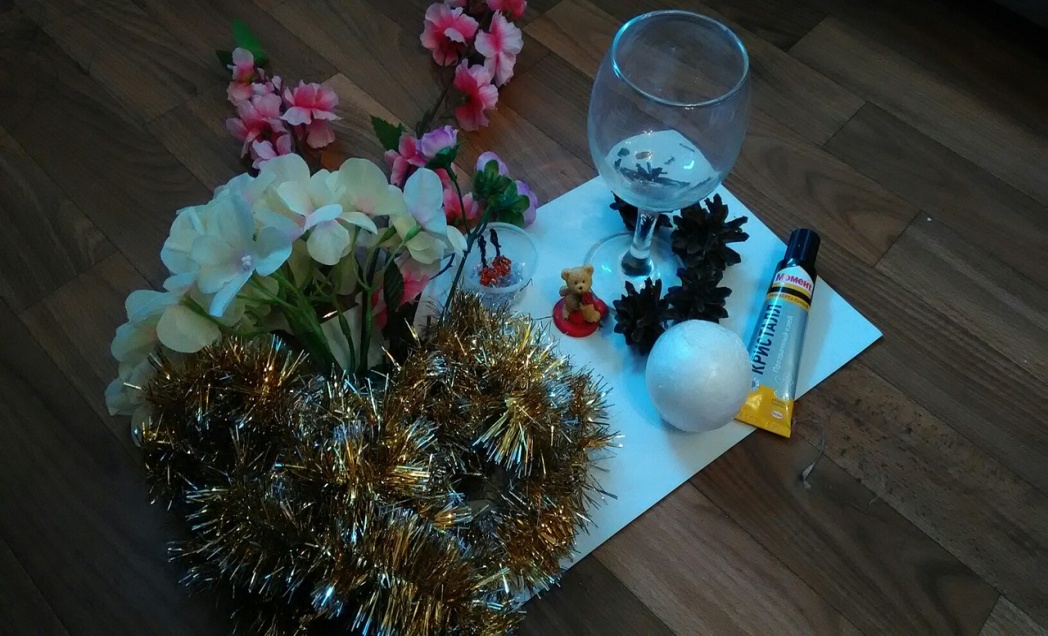 Ход работы
Изготавливаем картонную основу
    композиции: 
бокал положить  на картон и обвести горлышко бокала
вырезать круг из картона
наклеить  маленькую 
    игрушку на картон
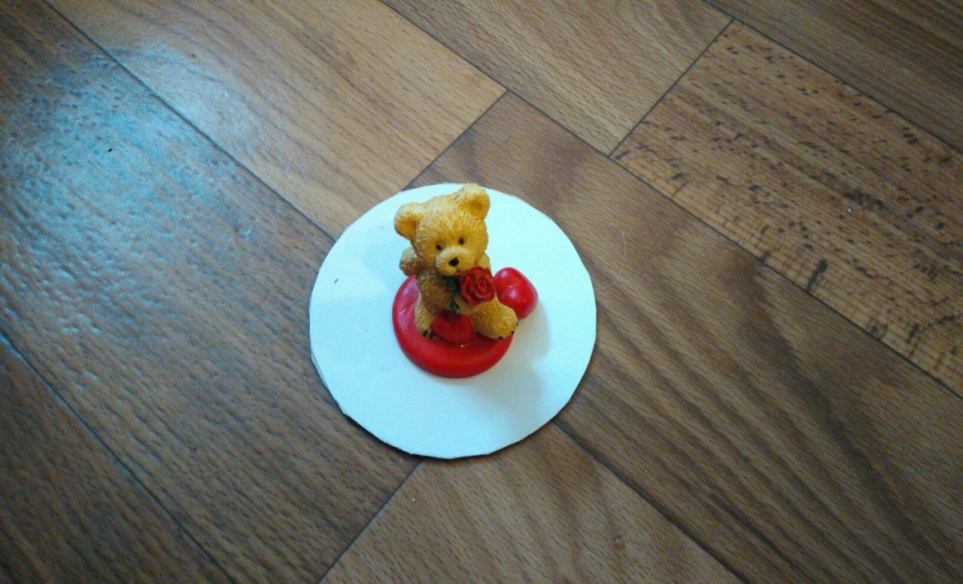 Ход работы
Декорируем пенопластовый шар шишками,  искусственными цветами
   ( используя супер-клей)
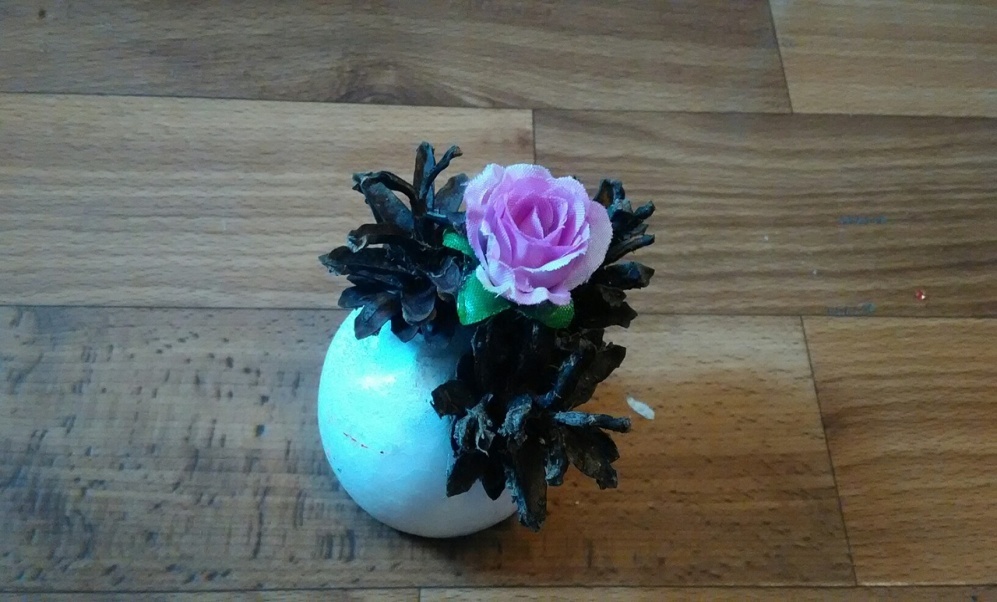 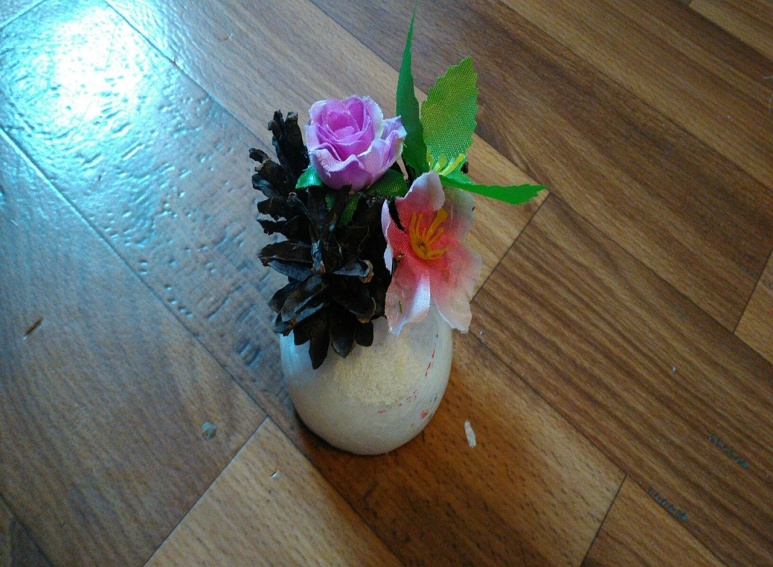 Ход работы
Канцелярским ножом отрезаем 
    нижнюю часть шара (половину)
Дополняем композицию елочной
    мишурой
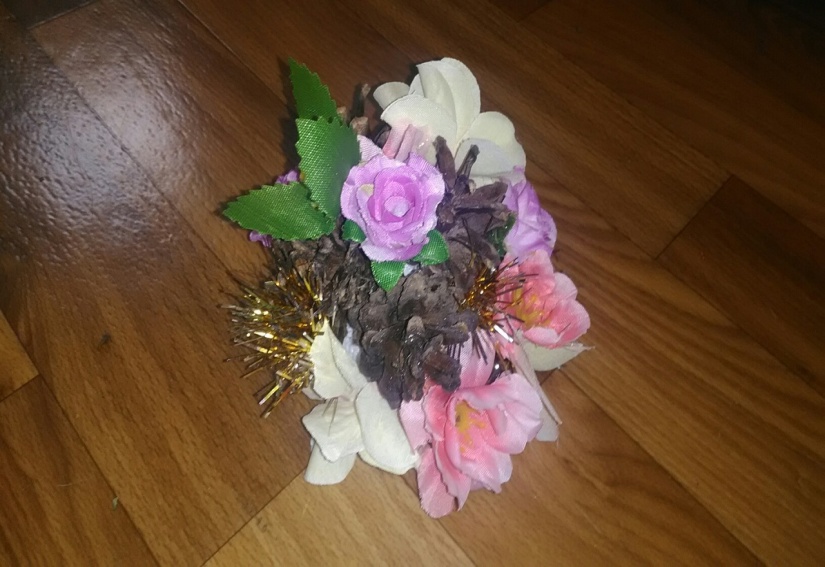 Ход работы
Оформляем бокал:
ватный диск наклеить на бокал
вторую половину  пенопластового шара  натереть на терке(искусственный снег)
 полученный снег  положить в бокал
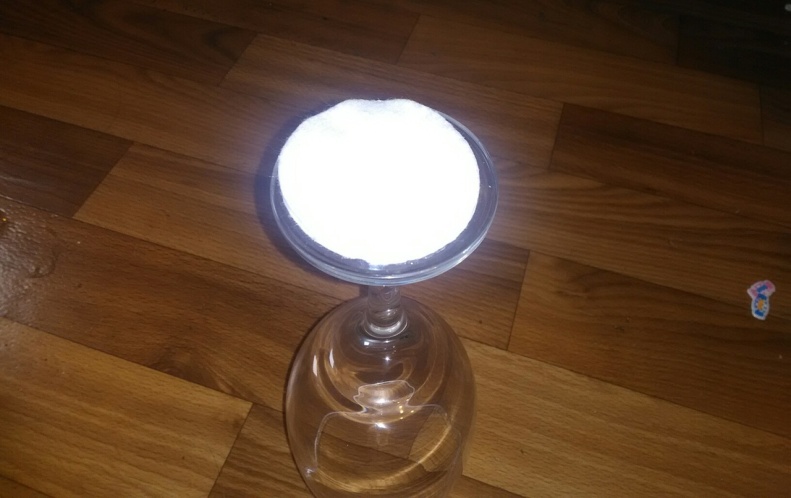 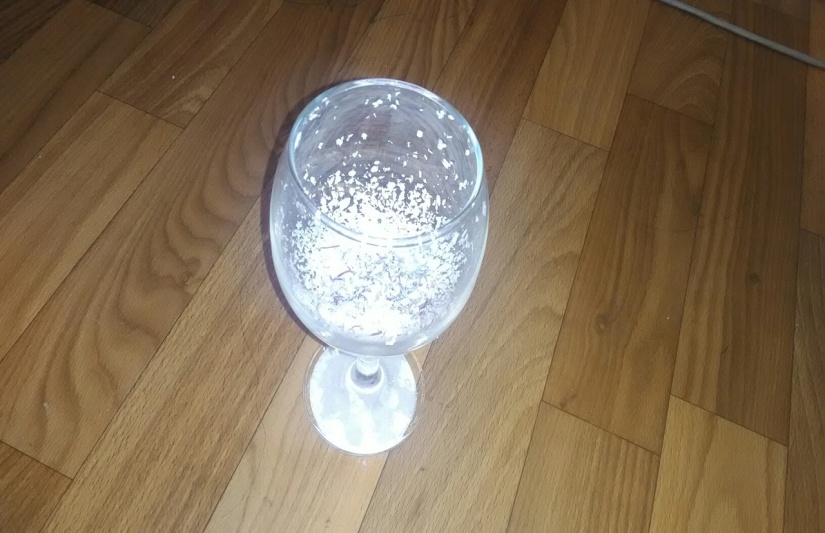 Ход работы
Картонную основу с игрушкой 
   приклеить на горлышко бокала
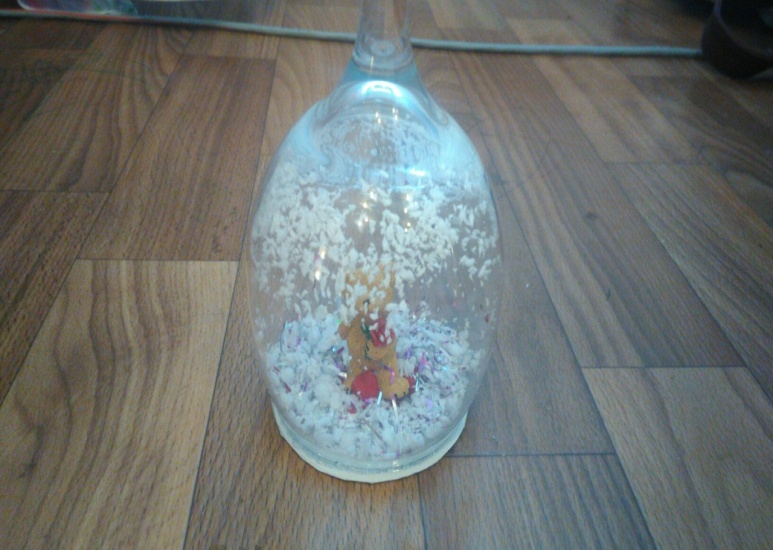 Ход работы
Пенопластовый шар с декором 
приклеить на горлышко бокала




Работа                                                    готова!
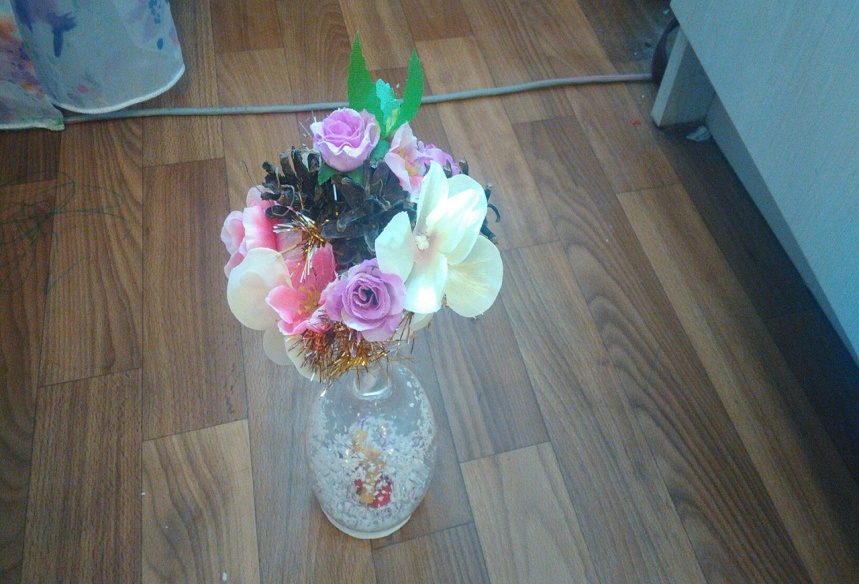